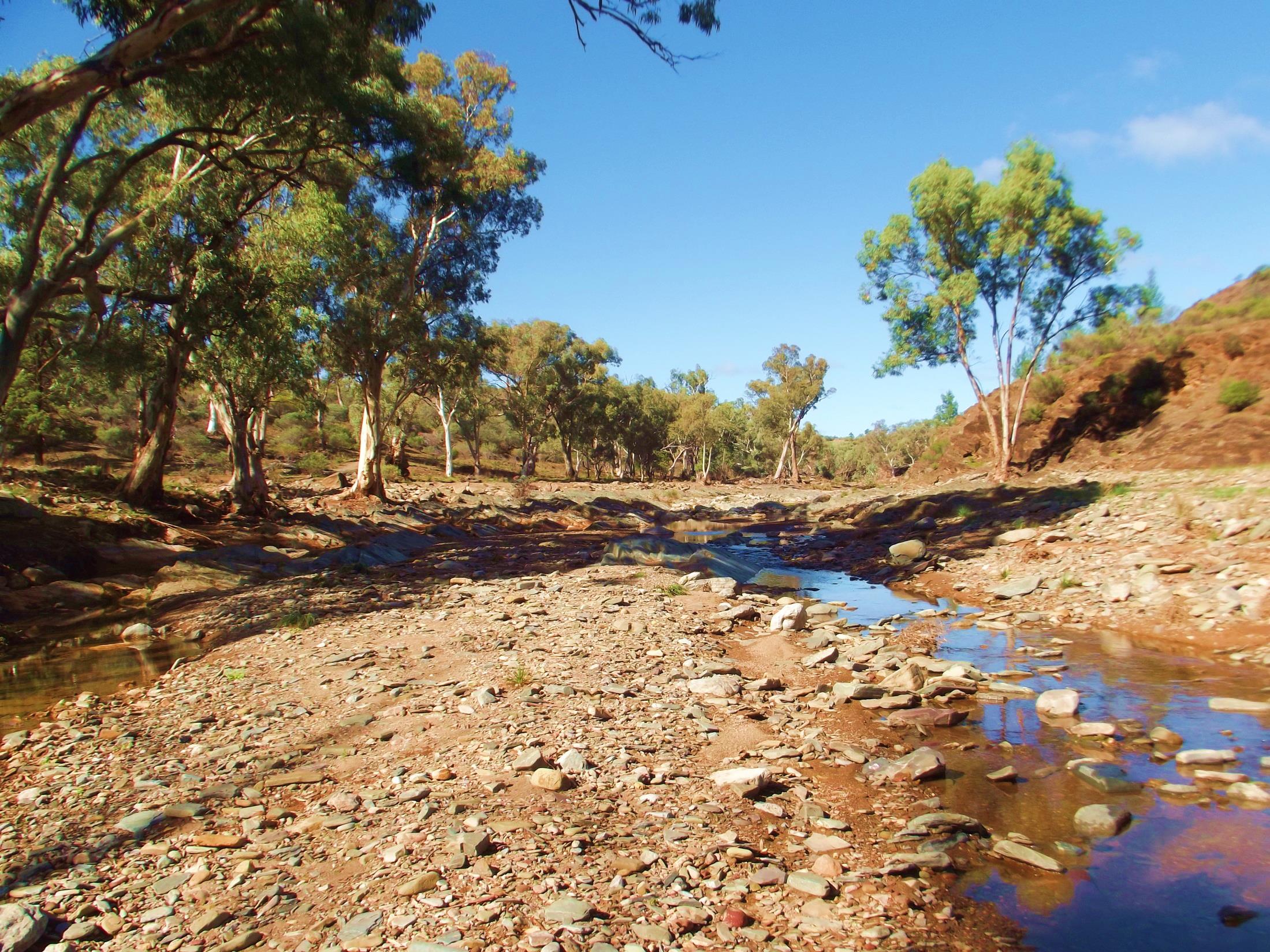 Wida Ardapa
(The Gum Tree Couple)
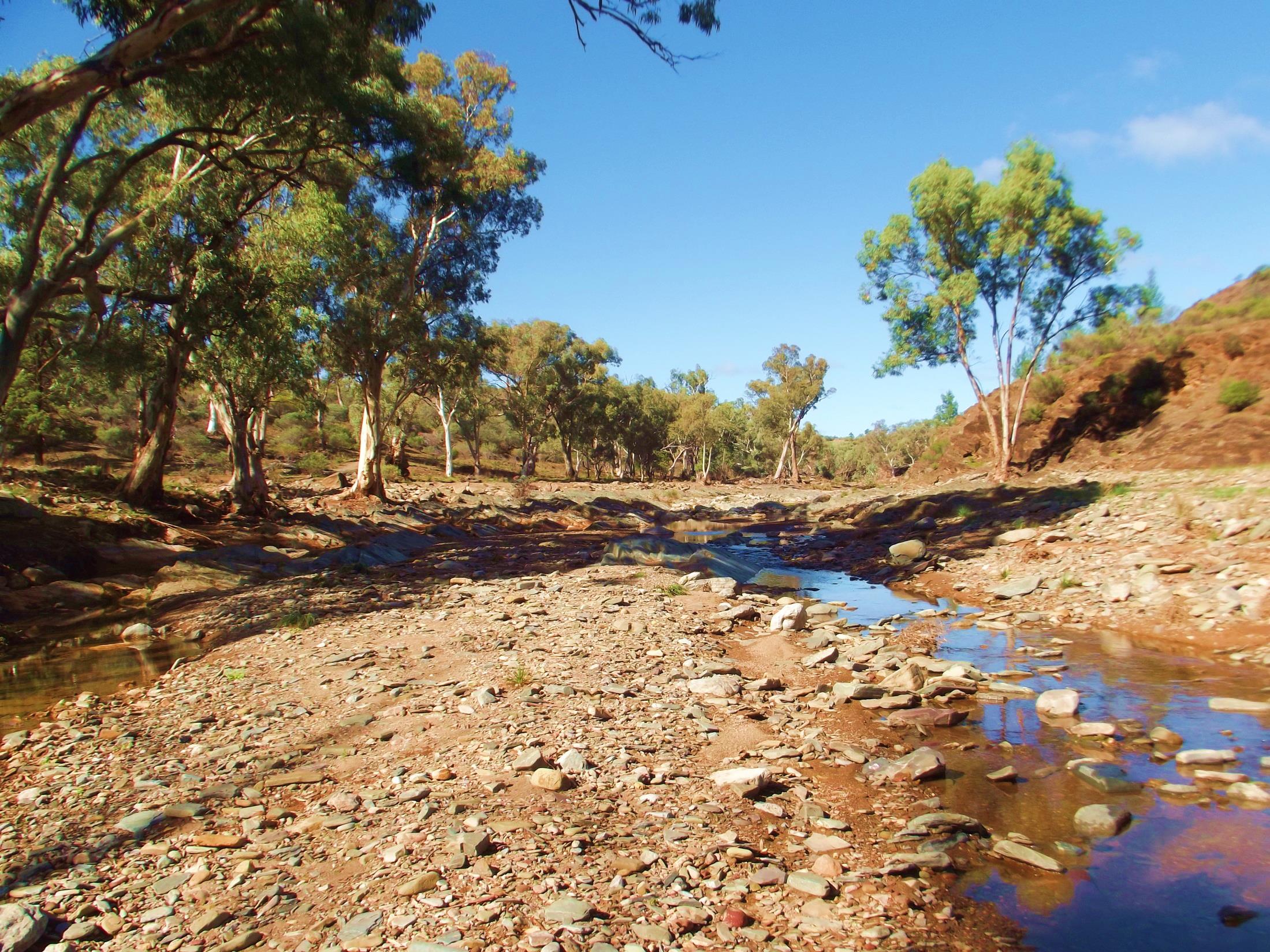 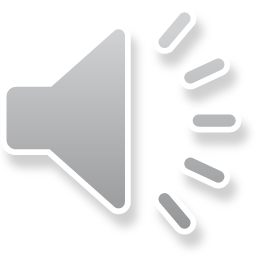